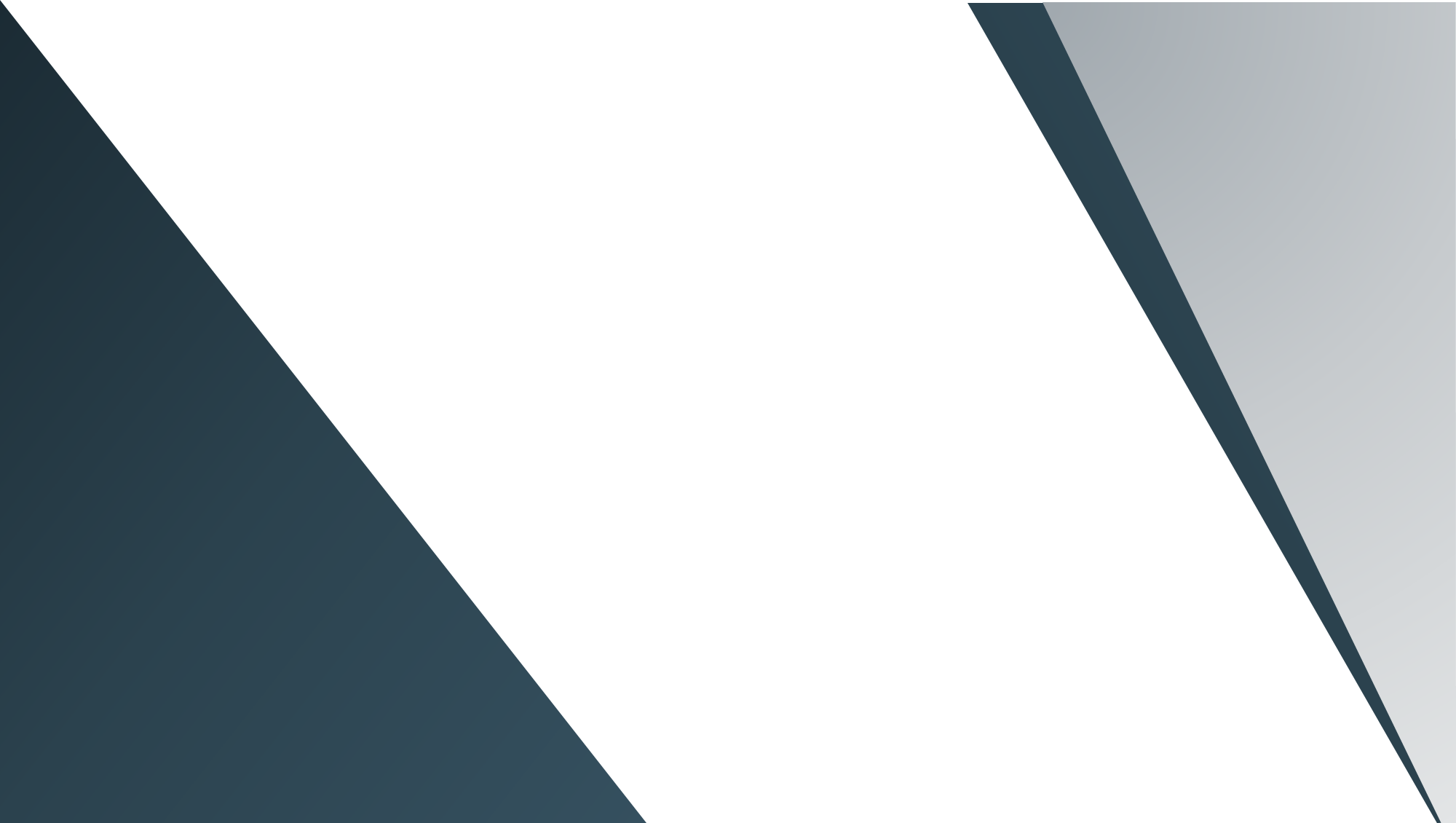 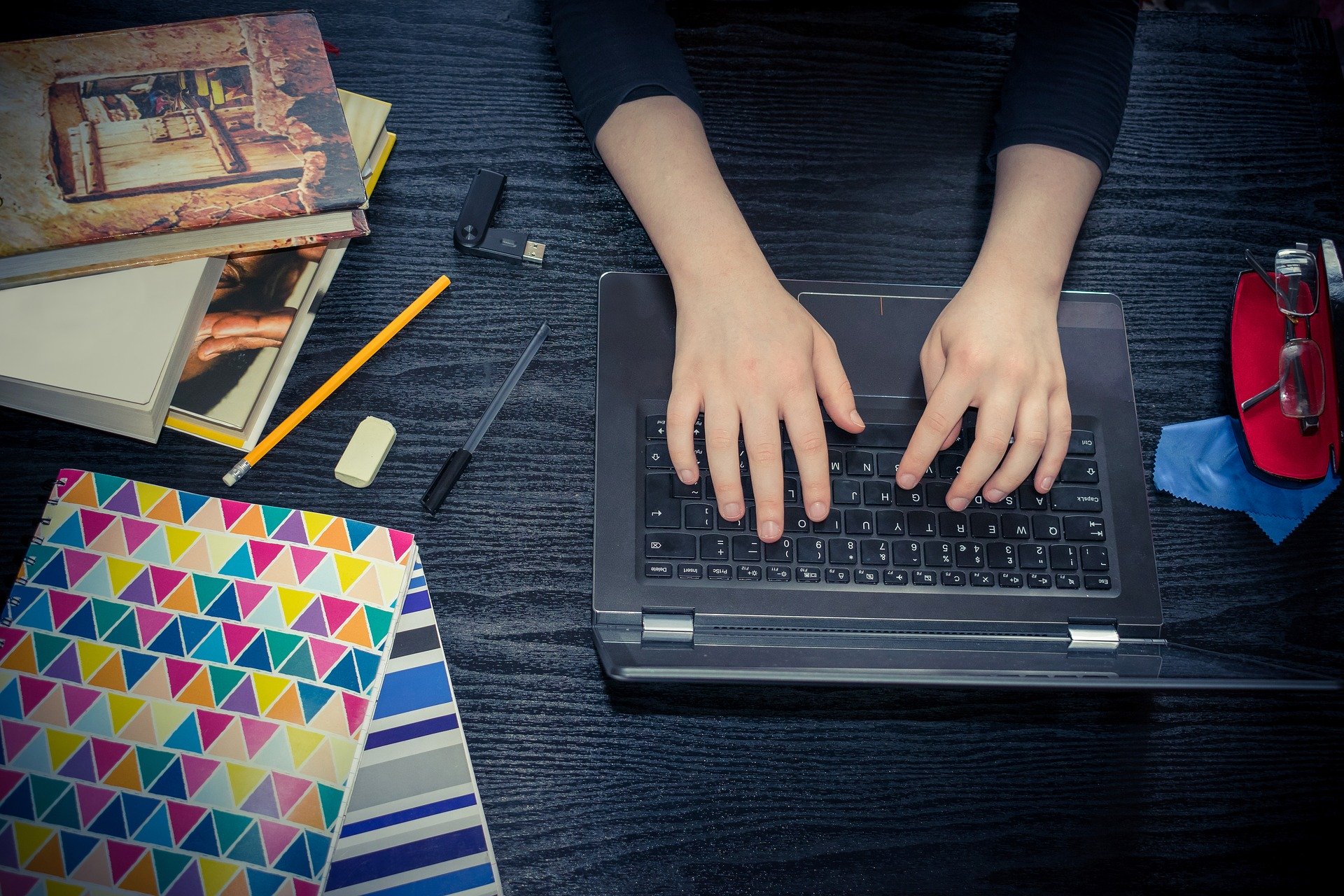 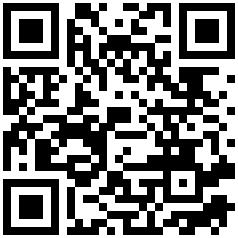 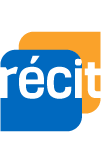 Service national
DOMAINE DE LA MATHÉMATIQUE,
DE LA SCIENCE ET TECHNOLOGIE
Minecraft Education pour l’enseignement-apprentissage 
de la mathématique
28 octobre 2022 
CSS du Lac-Saint-Jean
  monurl.ca/minecraft28102022
Pour plus de détails : recitmst.qc.ca
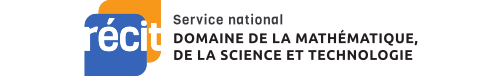 Stéphanie Rioux 
Service national du RÉCIT MST


stephanie.rioux@recitmst.qc.ca
monurl.ca/minecraft28102022
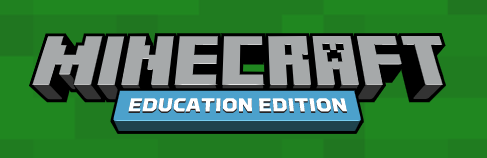 ‹#›
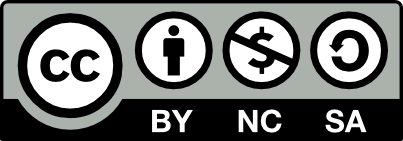 Cette présentation est mise à disposition par le  RÉCIT MST, sauf exception, selon les termes de la Licence CC, 2022.
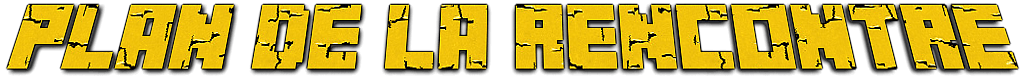 Quelques bases pour les maths avec Minecraft
Des idées pour les maths avec Minecraft
Autoformation du Campus RÉCIT
Temps d’initiation et d’exploration
‹#›
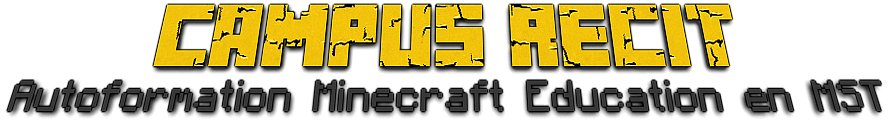 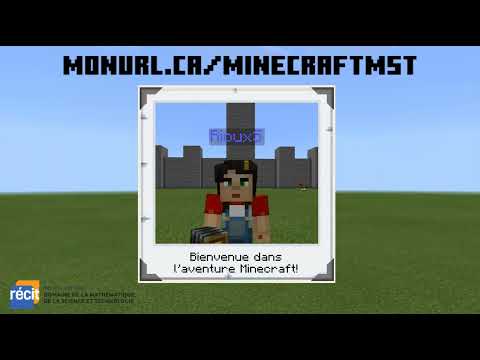 Se créer un compte sur le Campus RÉCIT

S’inscrire à l’autoformation Minecraft Education en MST
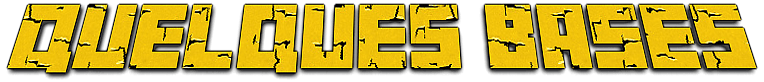 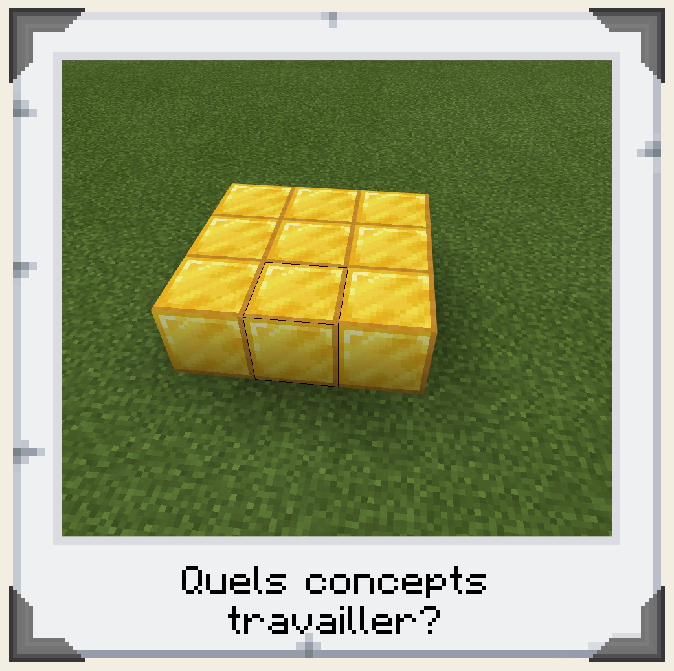 Avec un regroupement de blocs, il est possible de représenter :
un nombre naturel, un nombre pair ou impair, un nombre entier, un nombre premier ou composé, un nombre carré, un nombre cubique;
l'addition ou la soustraction de nombres naturels;
une addition répétée;
une régularité;
une figure plane et toutes ses propriétés et composantes;
un solide et toutes ses propriétés et composantes;
des droites parallèles ou perpendiculaires;
etc.
Voir cette page de l’autoformation
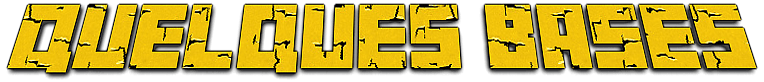 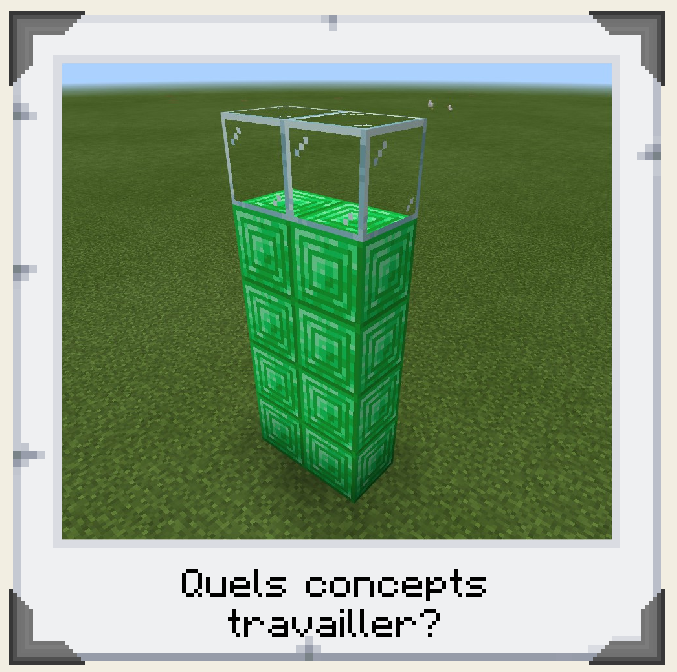 Avec des blocs de différentes couleurs, il est possible de représenter :
des nombres entiers de signe différent;
la décomposition d'un nombre naturel ou décimal;
une fraction, un nombre décimal, un pourcentage, des rapports, des proportions;
des frises, des dallages, des transformations géométriques;
une droite numérique;
un plan cartésien;
des opérations sur des fractions;
un diagramme à bandes;
etc.
Voir cette page de l’autoformation
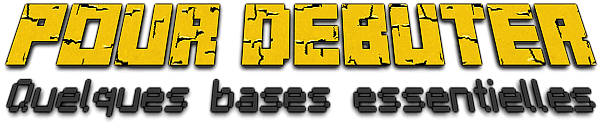 Installer le logiciel sur votre appareil (téléchargement) et vous connecter avec votre compte Microsoft.

Créer un monde simple (page autoformation)
Se familiariser avec les mouvements (page autoformation);
Choisir son inventaire (page autoformation);
Placer ou miner des blocs (page autoformation).
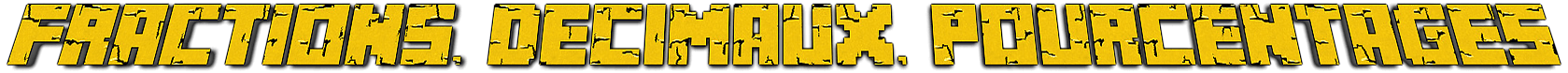 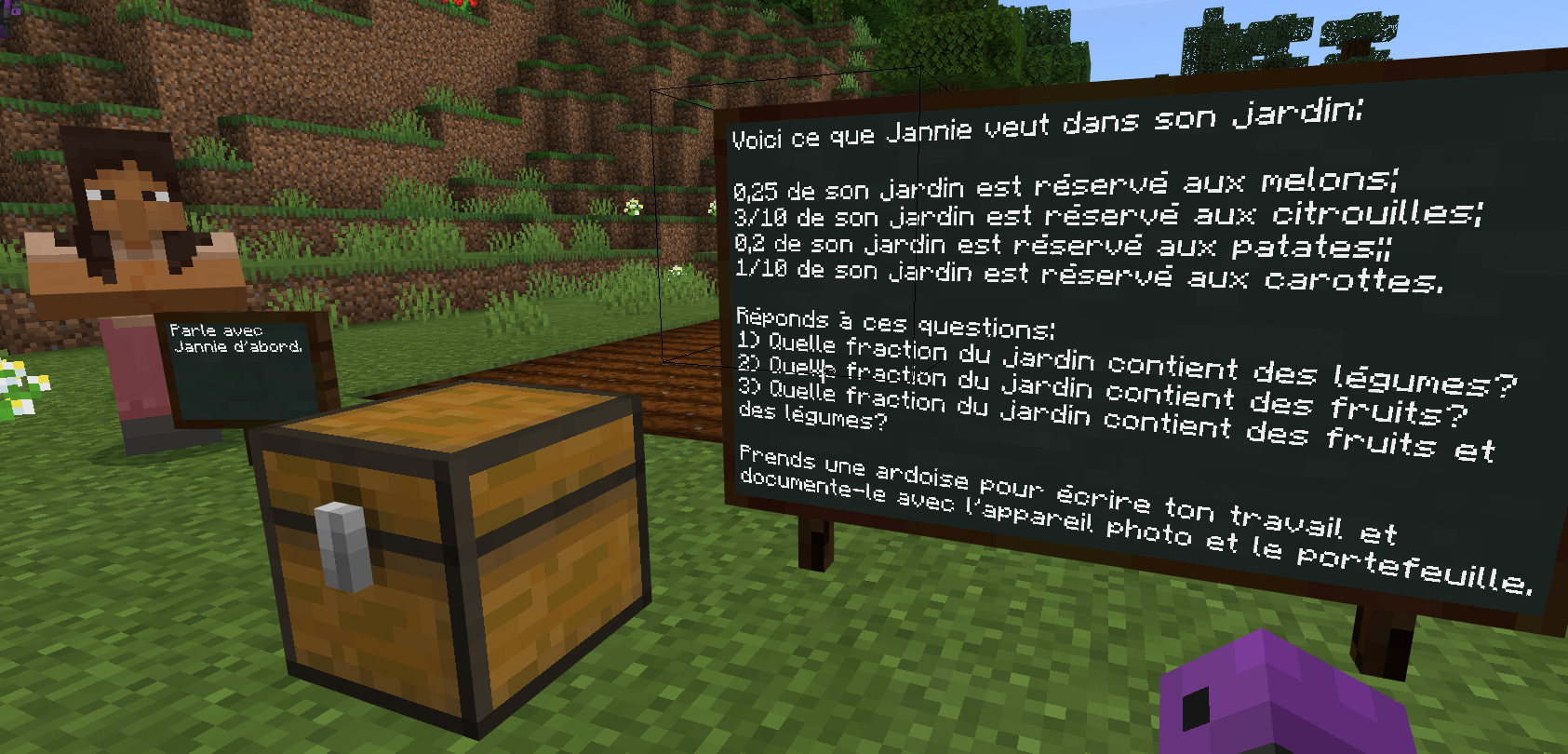 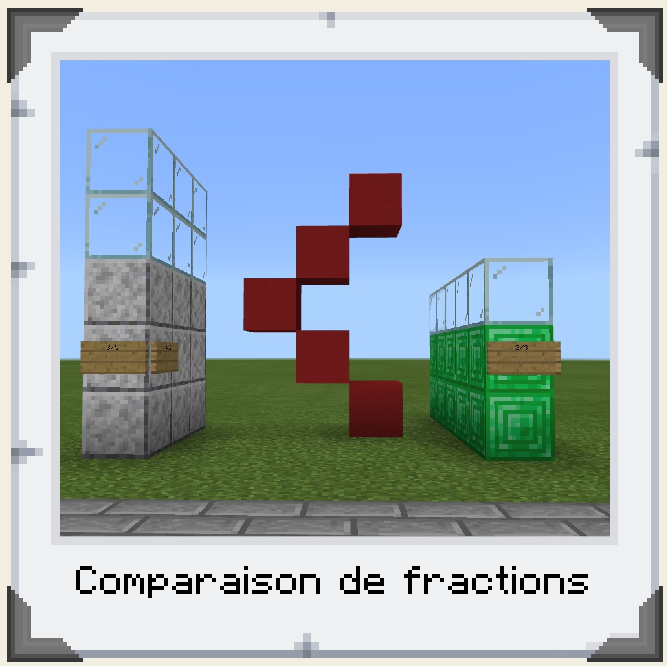 Voir cette 1e page et cette 2e page de l’autoformation
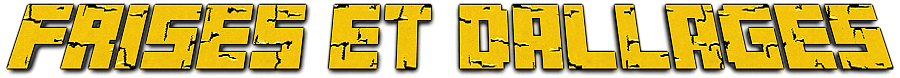 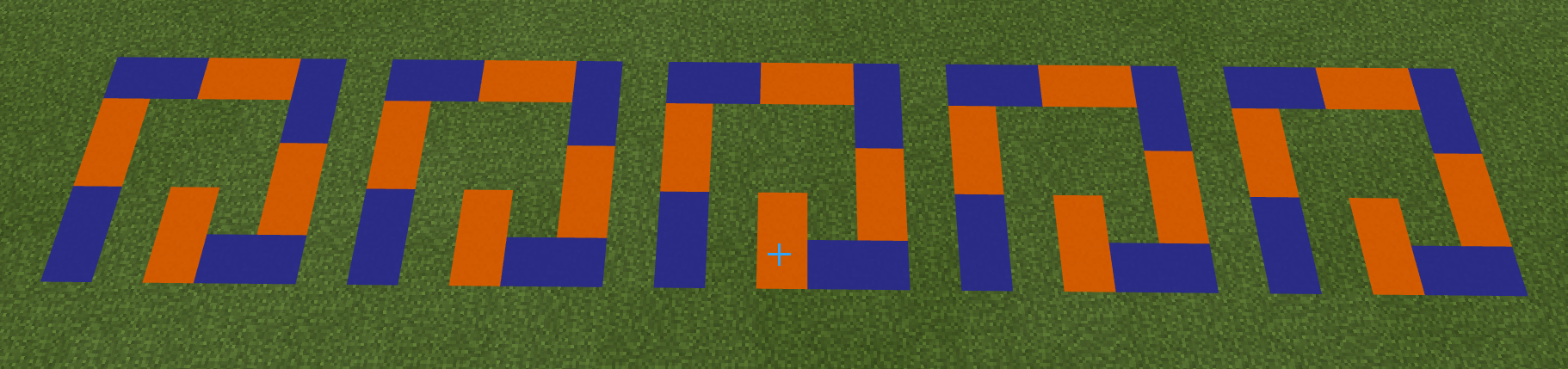 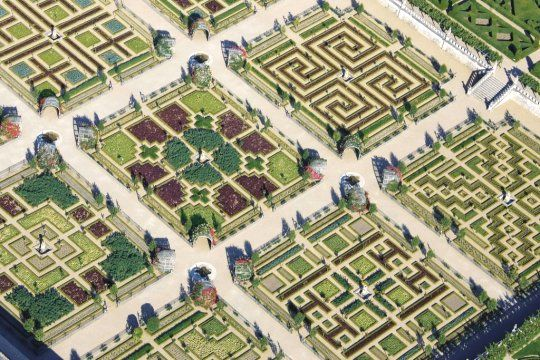 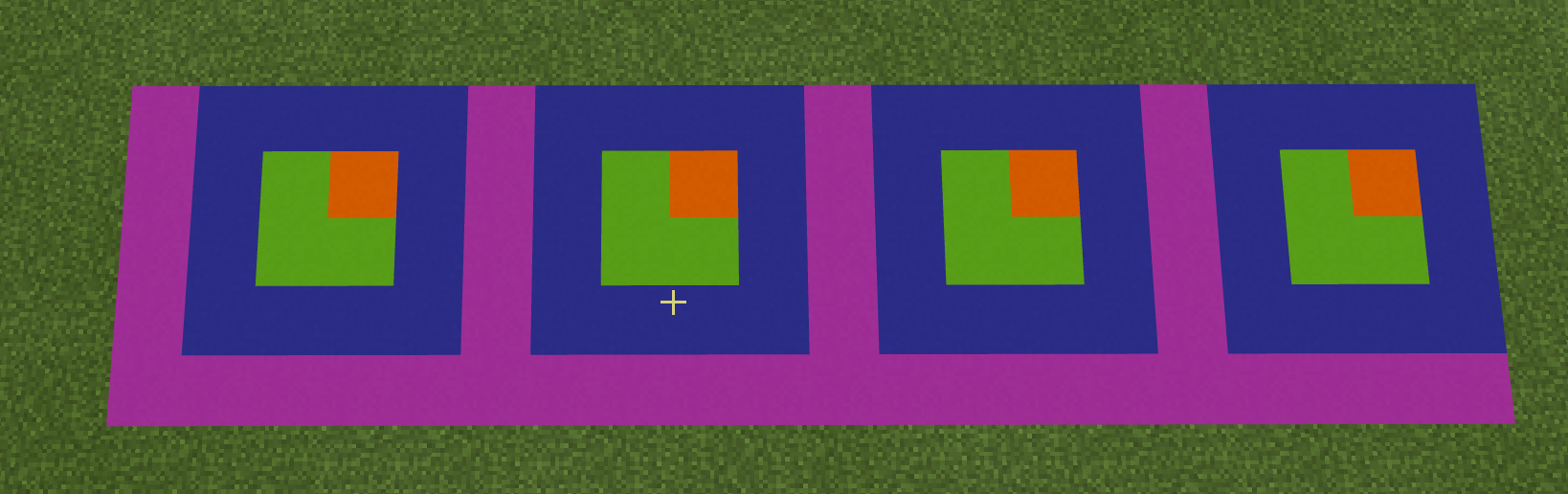 Voir cette page de l’autoformation
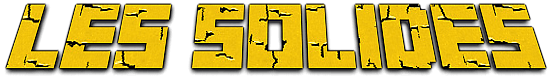 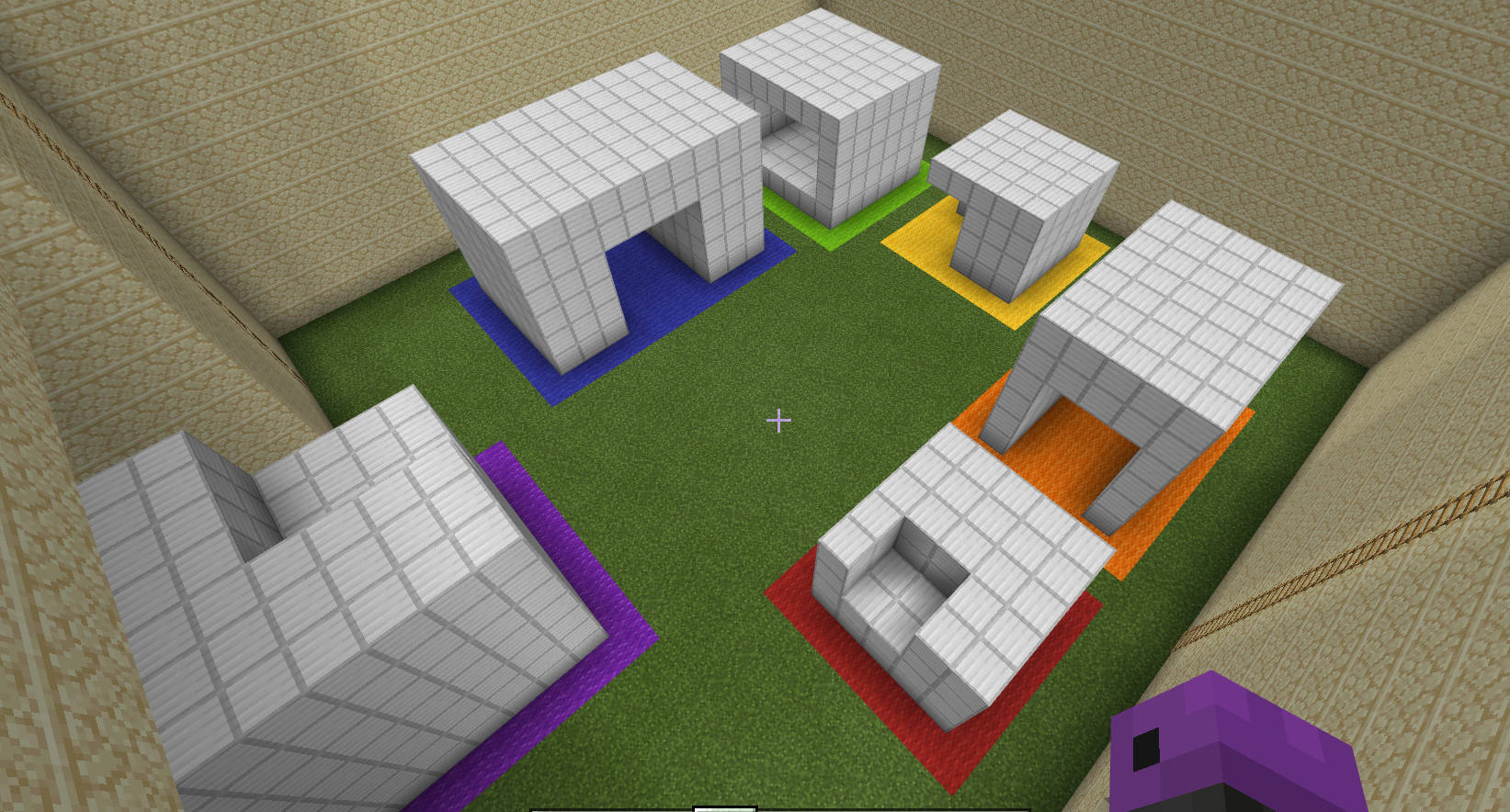 Voir cette page de l’autoformation
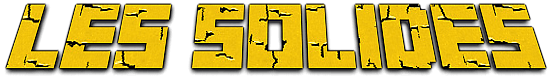 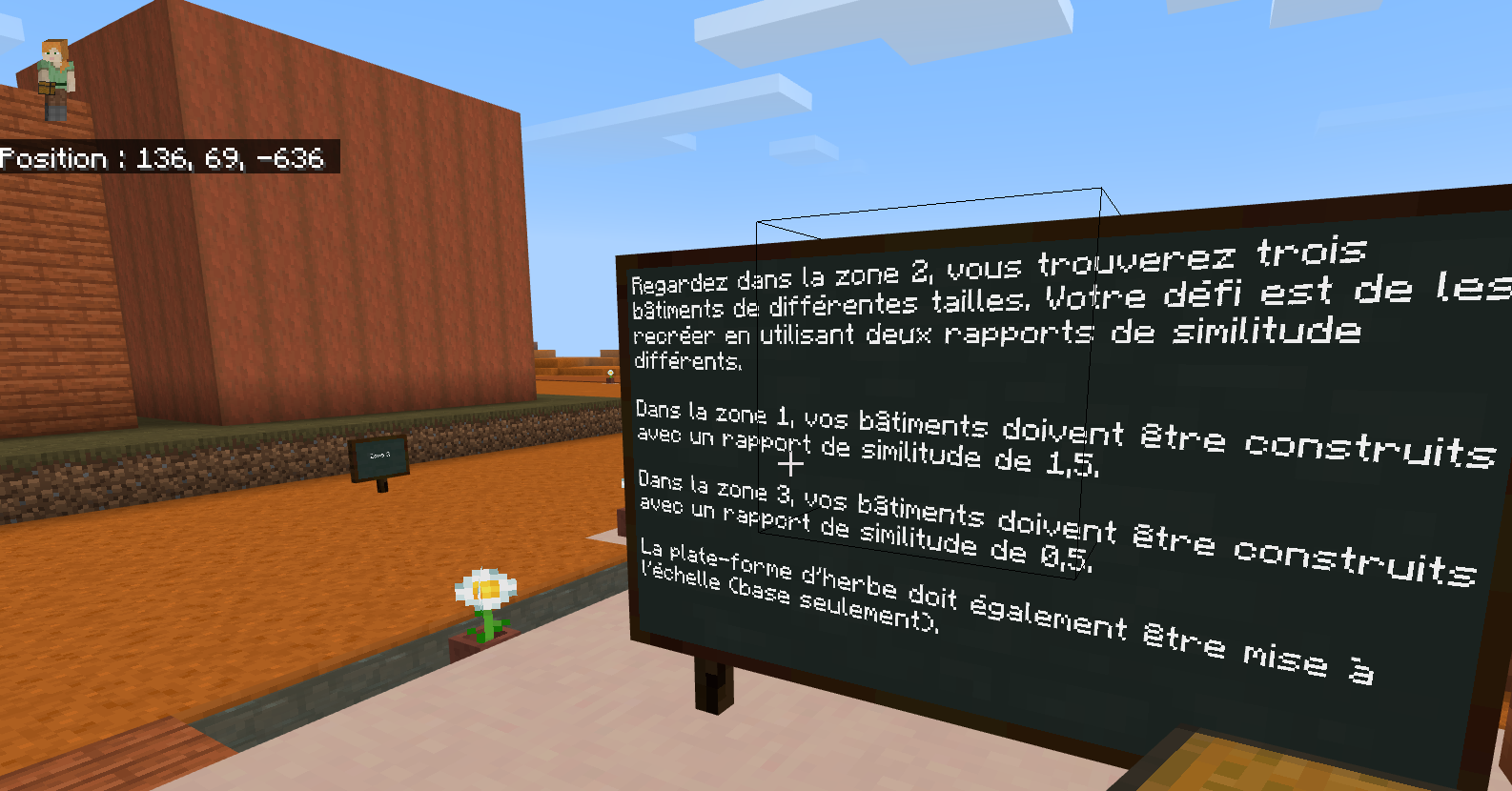 Voir cette page de l’autoformation
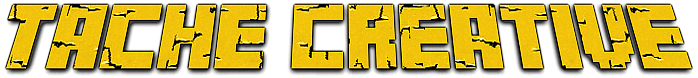 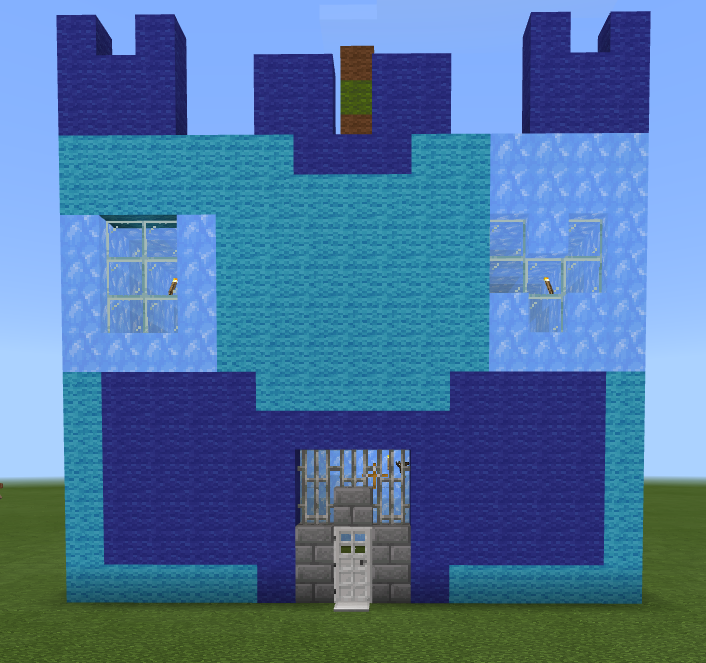 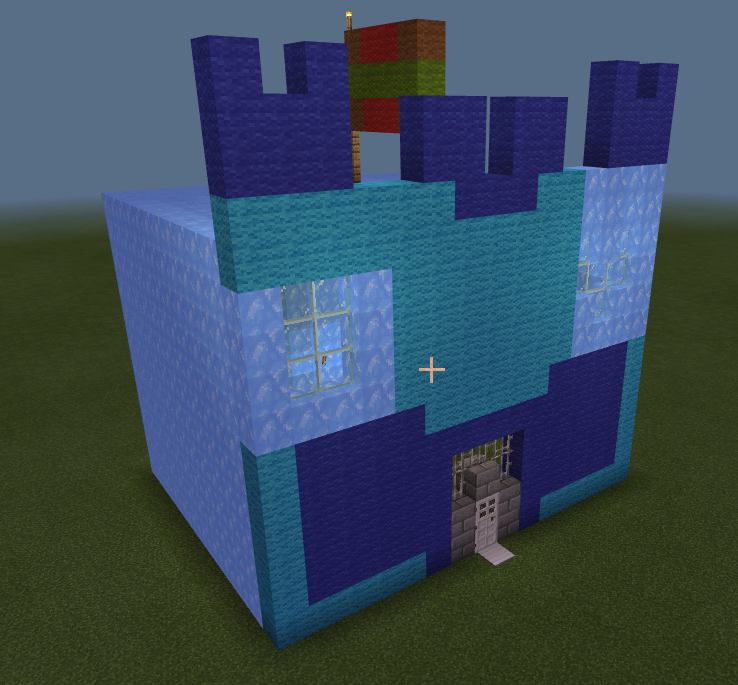 Voir cette page de l’autoformation
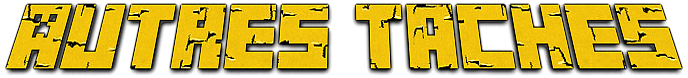 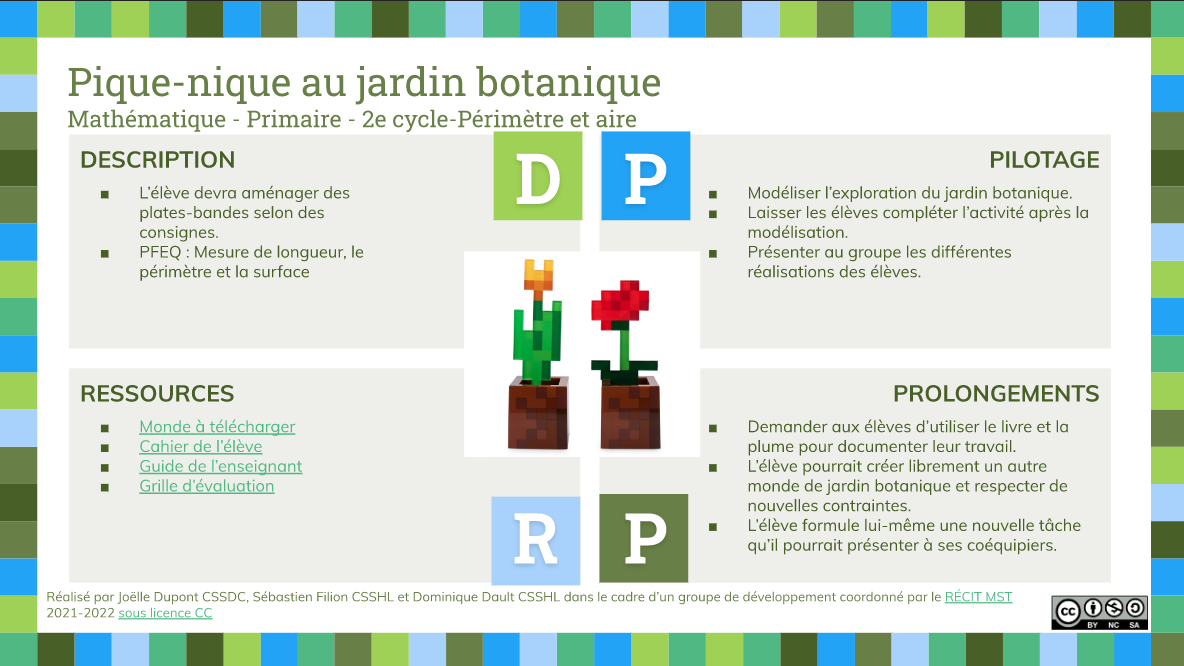 Voir cette page de l’autoformation
[Speaker Notes: Sonya]
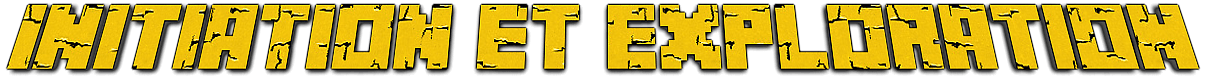 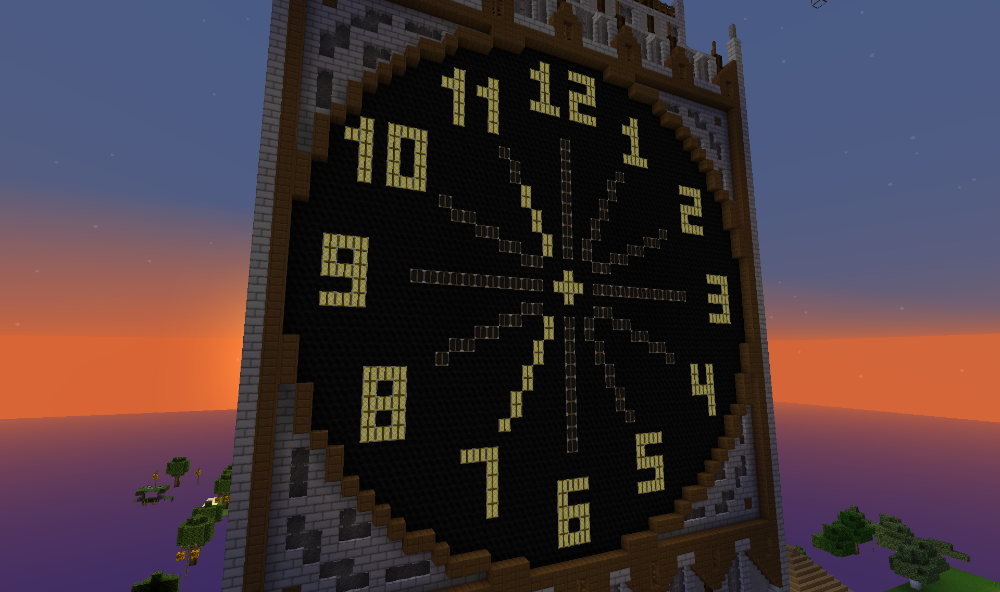 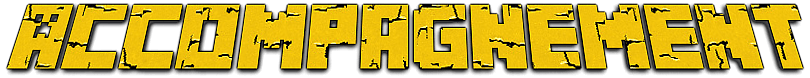 L’équipe du RÉCIT MST est disponible les mercredis matins de 9 h à 11 h 30.
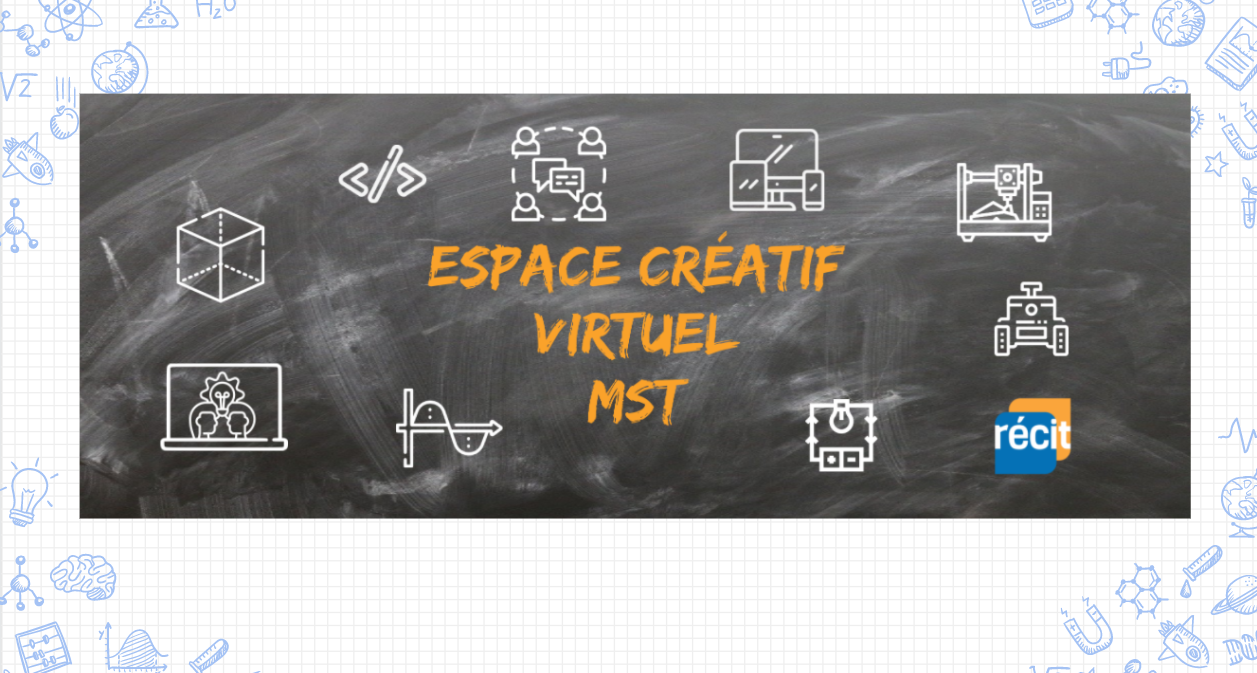 Lien vers notre salle de vidéoconférence : 

recitmst.qc.ca/ecv-zoom 

Toutes les informations: recitmst.qc.ca/ecv
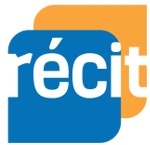 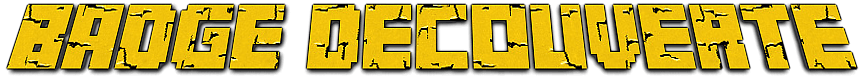 Se créer un compte gratuit sur Campus RÉCIT;
Valider le courriel, se connecter;

S’inscrire à l’autoformation 
«Minecraft Education en MST»; 

Consulter cette page.

Note : le lien sera disponible que quelques heures.
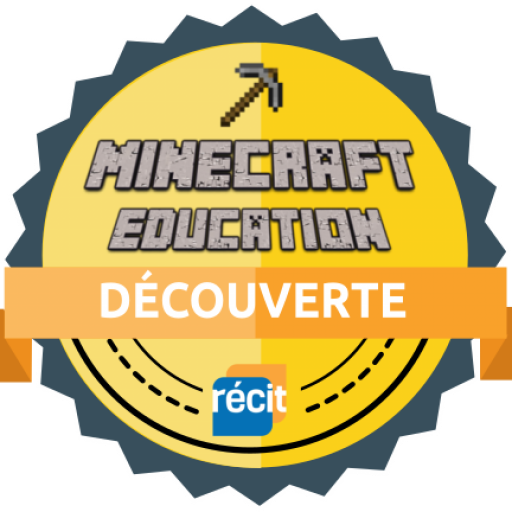 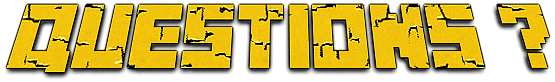 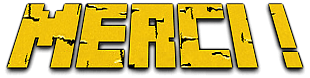 stephanie.rioux@recitmst.qc.ca
equipe@recitmst.qc.ca
Page Facebook
Twitter
Chaîne YouTube
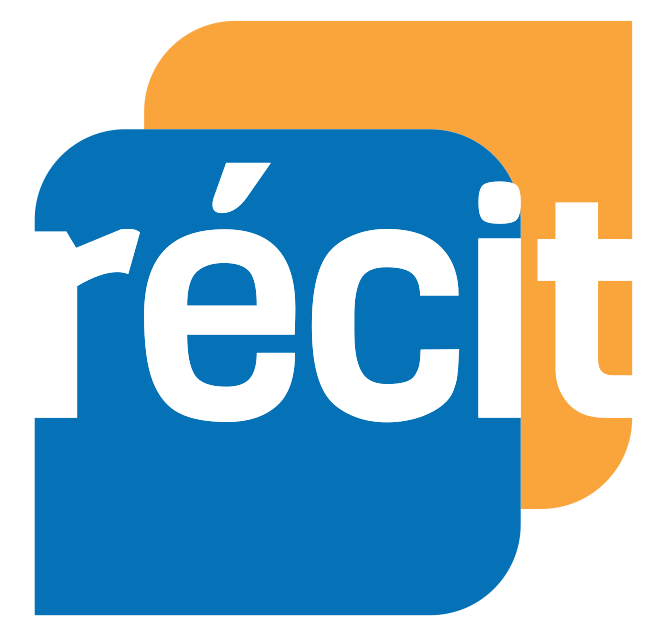 Service national
DOMAINE DE LA MATHÉMATIQUE,
DE LA SCIENCE ET TECHNOLOGIE
Ces formations du RÉCIT sont mises à disposition, sauf exception, selon les termes de la Licence Creative Commons Attribution - Pas d’Utilisation Commerciale - Partage dans les Mêmes Conditions 4.0 International.
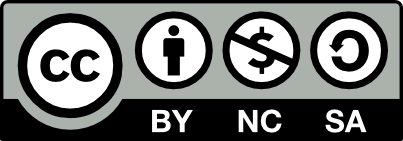 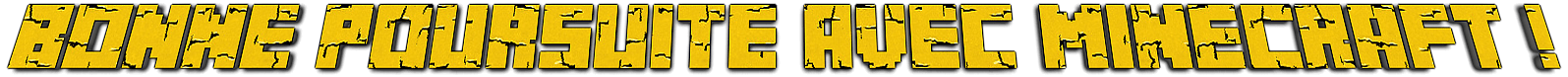 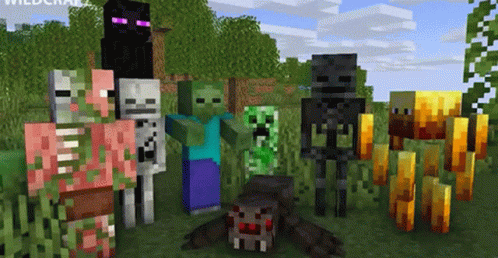